Convolutional neural networks
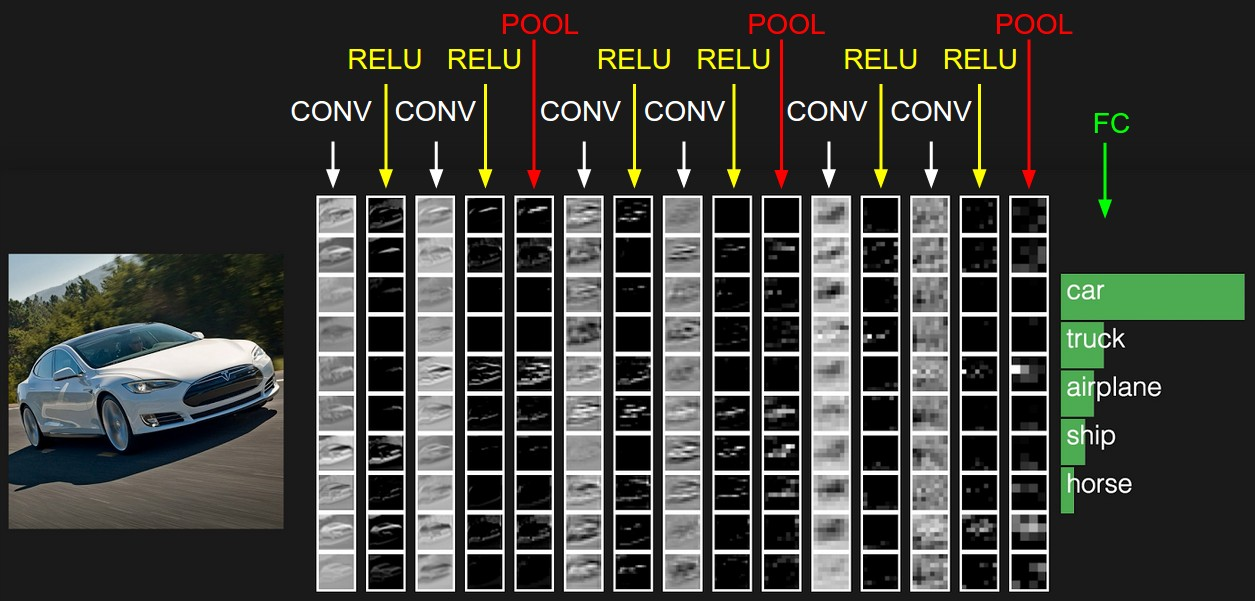 Many slides from Rob Fergus, Andrej Karpathy
Outline
Basic convolutional layer
Backward pass
Max pooling layer
Designing Neural Network for Images
Recall the Digit Classification Case Study
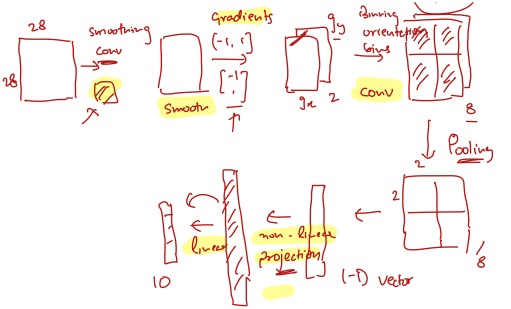 Let’s design a neural network for images
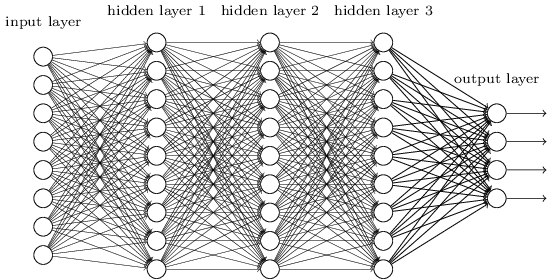 This kind of design is known as multi-layer perceptron (MLP)
image
Fully connected layer
Let’s design a neural network for images
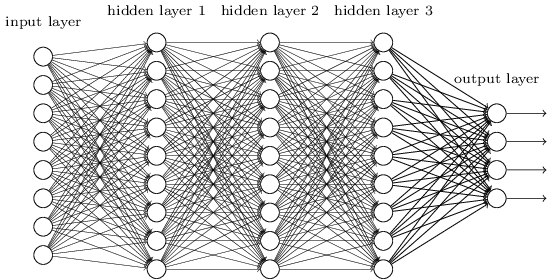 This kind of design is known as multi-layer perceptron (MLP)
What is wrong with this?
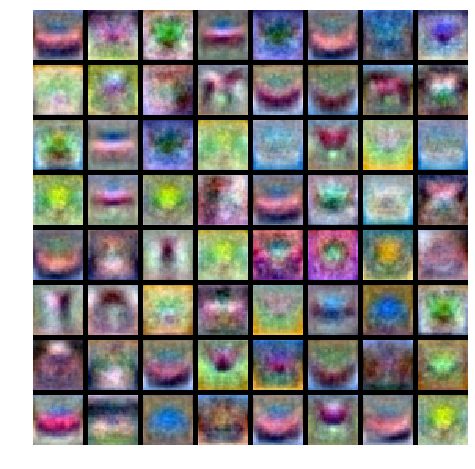 Recall: MLP as bank of whole-image templates
image
Fully connected layer
Convolutional architecture
Let’s limit the receptive fields of units, tile them over the input image, and share their weights
image
Convolutional architecture
Let’s limit the receptive fields of units, tile them over the input image, and share their weights
image
Convolutional architecture
feature map
learned weights
Let’s limit the receptive fields of units, tile them over the input image, and share their weights
This is equivalent to sliding the learned filter over the image, computing dot products at every location
image
Convolution example
Input
Filter
Output
Adapted from D. Fouhey and J. Johnson
Convolution example
Input
Filter
Output
Adapted from D. Fouhey and J. Johnson
Convolution example
Input
Filter
Output
Adapted from D. Fouhey and J. Johnson
Convolution example
Input
Filter
Output
Adapted from D. Fouhey and J. Johnson
Convolution example
Input
Filter
Output
Adapted from D. Fouhey and J. Johnson
Convolution example
Input
Filter
Output
Adapted from D. Fouhey and J. Johnson
Convolution example
Input
Filter
Output
Adapted from D. Fouhey and J. Johnson
Convolution example
Input
Filter
Output
Adapted from D. Fouhey and J. Johnson
Convolution example
Input
Filter
Output
Adapted from D. Fouhey and J. Johnson
Convolutional architecture
feature map
Output feature map resolution depends on padding and stride
learned weights
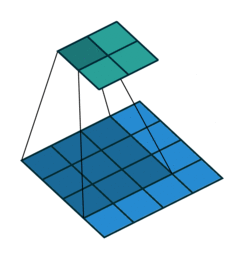 Output
Input
image
No padding, stride 1
Animation source
Convolutional architecture
feature map
Output feature map resolution depends on padding and stride
learned weights
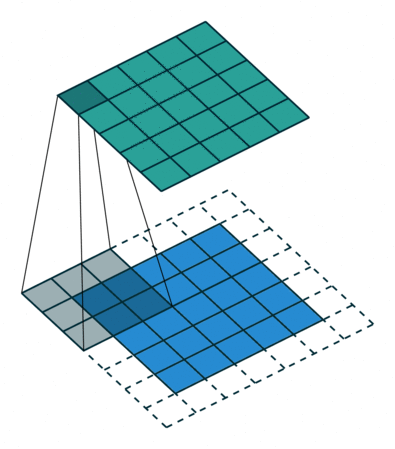 Output
Input
image
With padding, stride 1
Animation source
Convolutional architecture
feature map
Output feature map resolution depends on padding and stride
learned weights
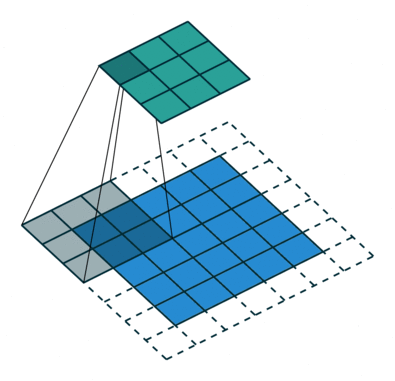 Output
Input
image
With padding, stride 2
Convolutional architecture
feature map
Output feature map resolution depends on padding and stride
learned weights
image
Convolutional architecture
feature map
learned weights
image
Convolutional architecture
another feature map
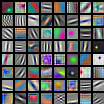 another set of learned weights
Learned weights can be thought of as local templates
image
Convolution and traditional feature extraction
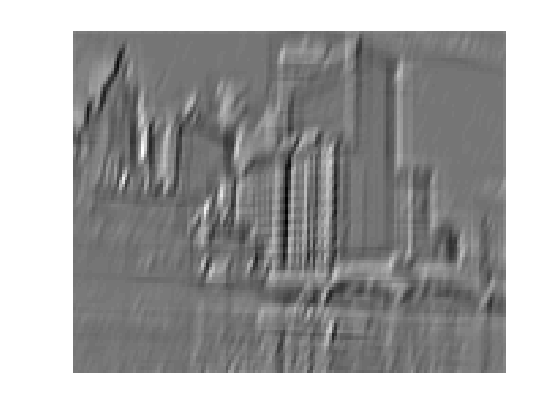 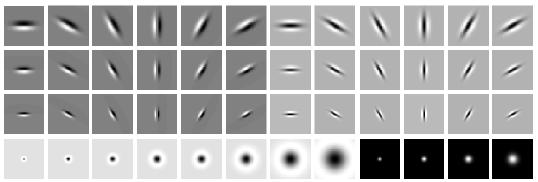 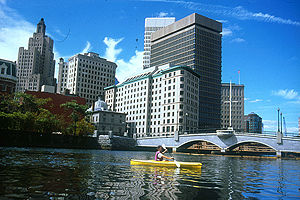 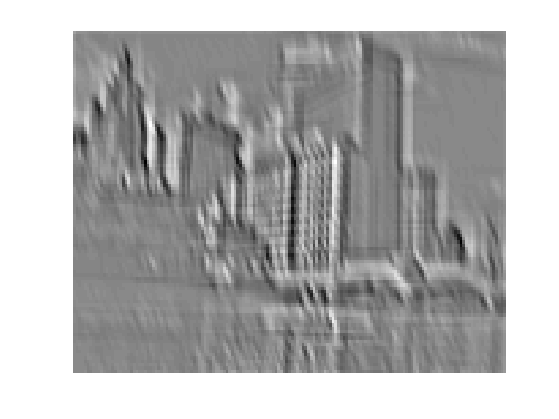 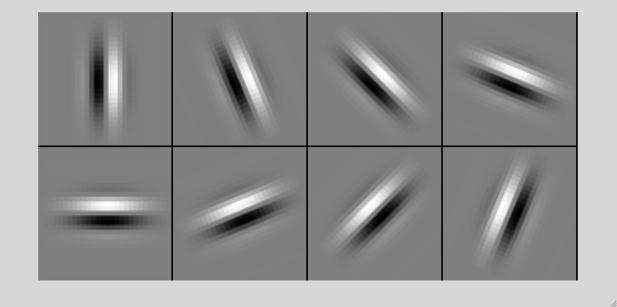 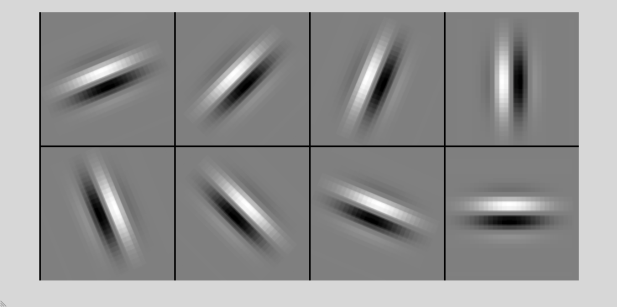 ...
feature map
image
Elementwise nonlinearity
Almost always directly followed by a ReLU:
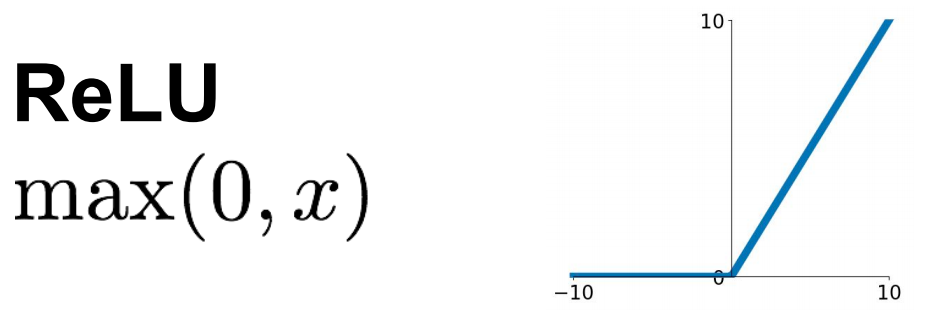 Some alternatives to ReLU:
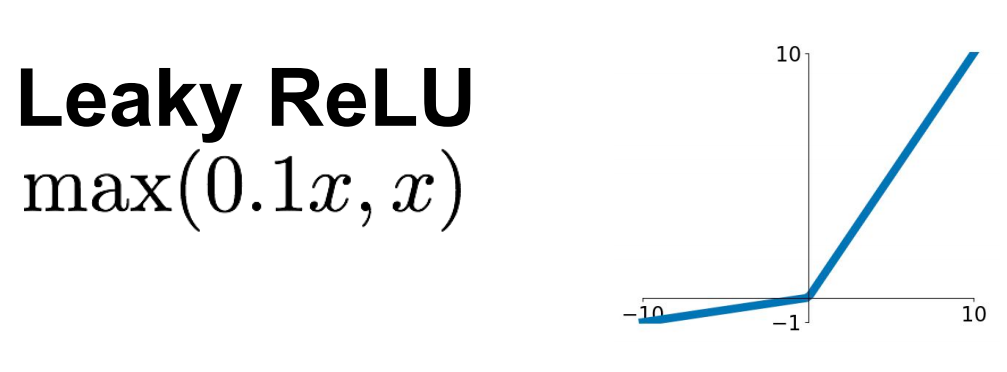 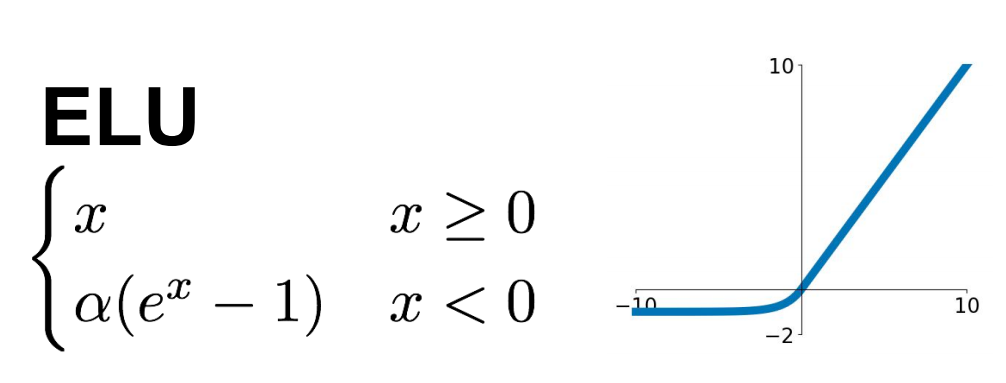 image
convolutional layer
Source: Stanford 231n
Three-dimensional convolutions
One output feature map
Three-dimensional convolutions
Convolutional layer example
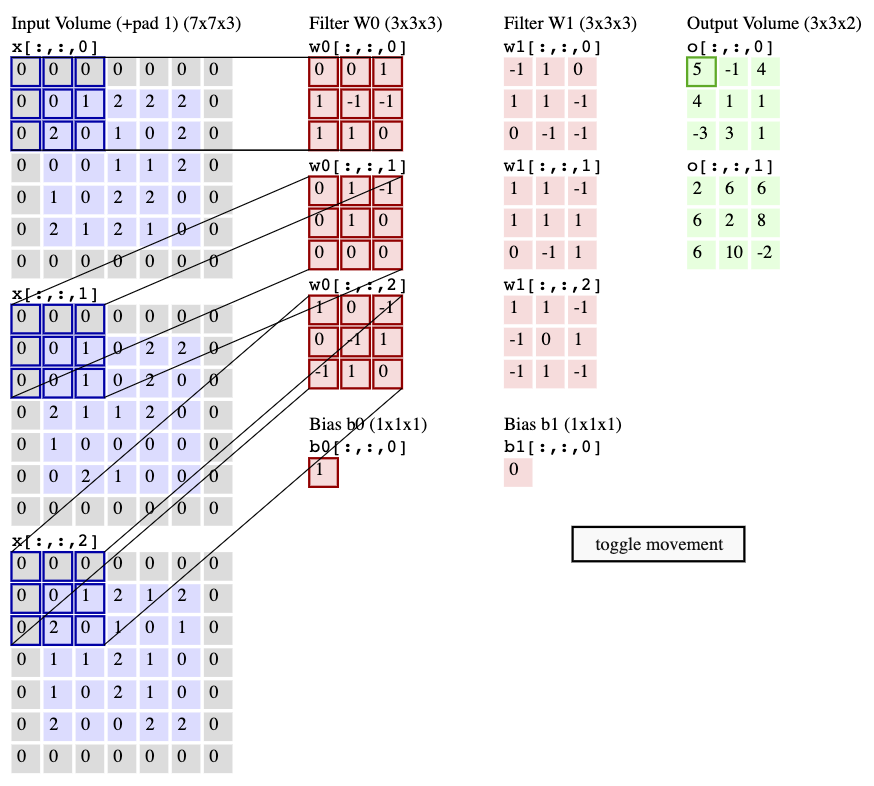 Stride = 2
Animation:
http://cs231n.github.io/convolutional-networks/#conv
Convolutional layer example
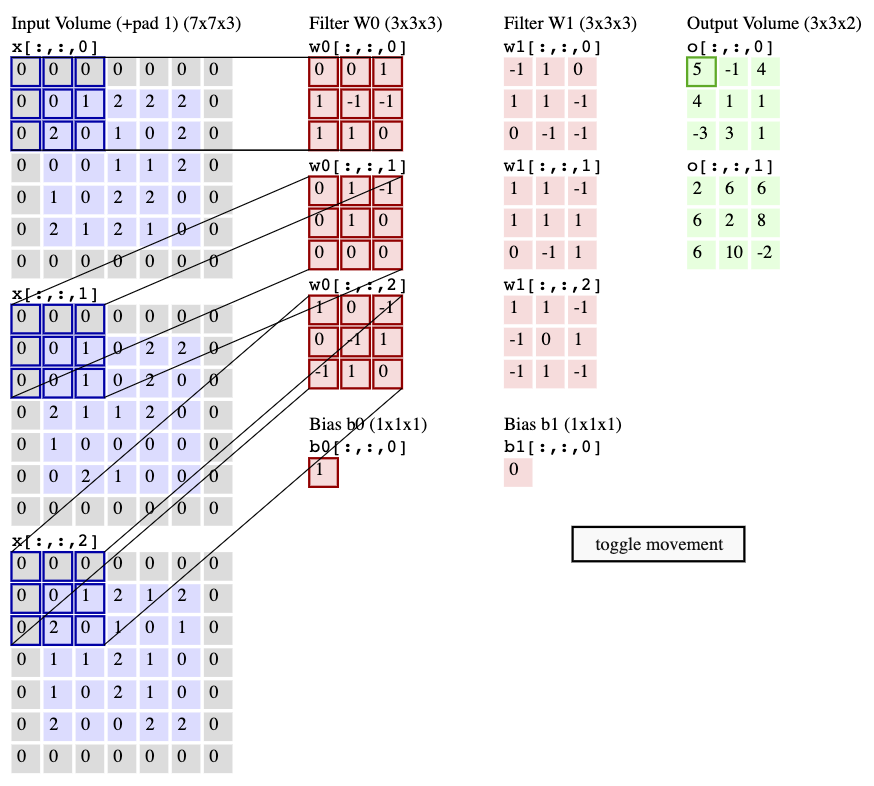 ?
Stride = 2
Animation:
http://cs231n.github.io/convolutional-networks/#conv
Convolutional layer: Computational cost
Outline
Basic convolutional layer
Variants: 1x1 convolutions, depthwise convolutions
1x1 convolutional layer
1x1 convolutional layer
1x1 convolutional layer
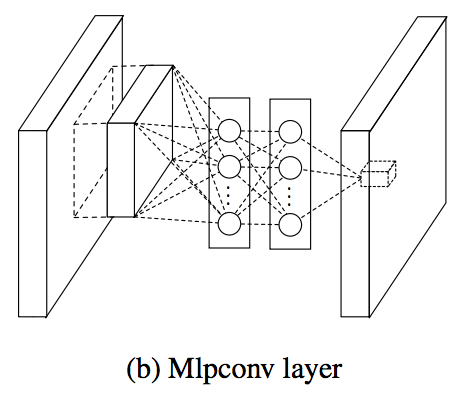 “network in network”
M. Lin, Q. Chen, and S. Yan, Network in network, ICLR 2014
Why 1x1 convolutions?
Alternative to 3D convolutions: Depthwise convolutions
Can be followed by a 1D convolution to mix values across channels
MobileNets: Depthwise separable convolutions
A. Howard et al., MobileNets: Efficient Convolutional Neural Networks for Mobile Vision Applications, arXiv 2017
More generally: Groupwise convolutions
Convolutional layer: Details
Efficient implementation: reshape all image neighborhoods into columns (im2col operation), do matrix-vector multiplication
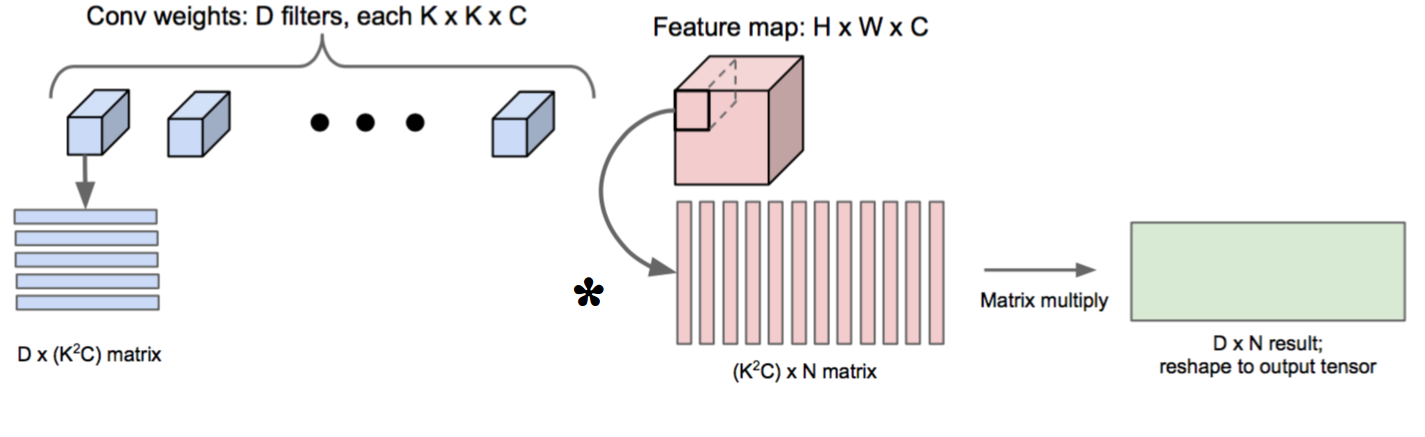 Image source
Convolutional layer: Details
Efficient implementation: reshape all image neighborhoods into columns (im2col operation), do matrix-vector multiplication
Backward pass: special case of linear layer, operations also turn out to be convolutions
Downstream gradient (of error w.r.t. input) is a transposed convolution, or convolution of output with filter flipped both horizontally and vertically
Outline
Basic convolutional layer
Backward pass
Convolutional layer: Backward pass
Let’s take a 1D example with a filter of width 3:
Filter:
Input:
Output:
Review: Backward pass
Parameter update:
Local gradient
Local gradient
Forward pass
Backward pass
Convolutional layer: Backward pass
Vector-matrix form:
Output:
Input:
Convolutional layer: Backward pass
Vector-matrix form:
Output:
Input:
Convolutional layer: Backward pass
Output:
Input:
Convolutional layer: Backward pass
Output:
Input:
Convolutional layer: Backward pass
This is called a transposed convolution
Output:
Input:
Backward pass
Output:
Input:
Backward pass
Output:
Input:
Backward pass
Output:
Input:
Backward pass
Output:
Input:
Outline
Basic convolutional layer
Backward pass
Max pooling layer
Max pooling layer
Feature map
max value
Max pooling: Example
Single channel
Source: J. Johnson
Max pooling: Example
Single channel
Source: J. Johnson
Max pooling: Example
Single channel
Source: J. Johnson
Max pooling layer
max value
Backward pass: upstream gradient is passed back only to the unit with max value
Simplified CNN pipeline
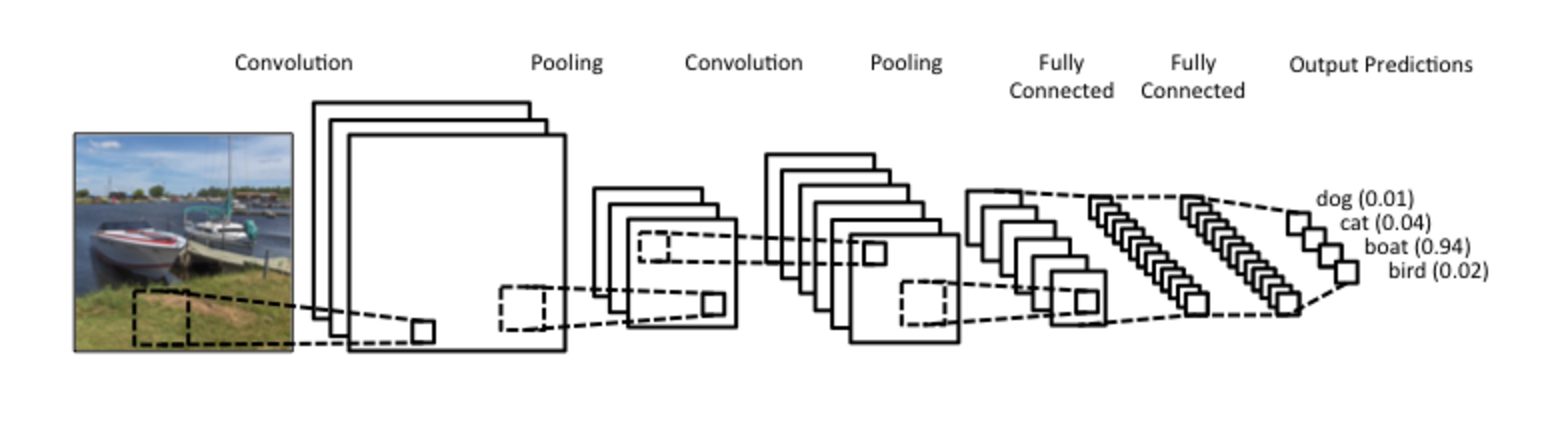 Softmax layer:
Receptive field
3x3 convolutions, stride 1
Input
Output
The receptive field of a unit is the region of the input feature map whose values contribute to the response of that unit (either in the previous layer or in the initial image)
Receptive field size: 3
Receptive field
3x3 convolutions, stride 1
Input
Output
Receptive field size: 5
Receptive field
3x3 convolutions, stride 1
Input
Output
Receptive field size: 7
Receptive field
3x3 convolutions, stride 2
Output
Input
Receptive field size: 3
Receptive field
3x3 convolutions, stride 2
Input
Output
Receptive field
3x3 convolutions, stride 2
Input
Output
Receptive field size: 7